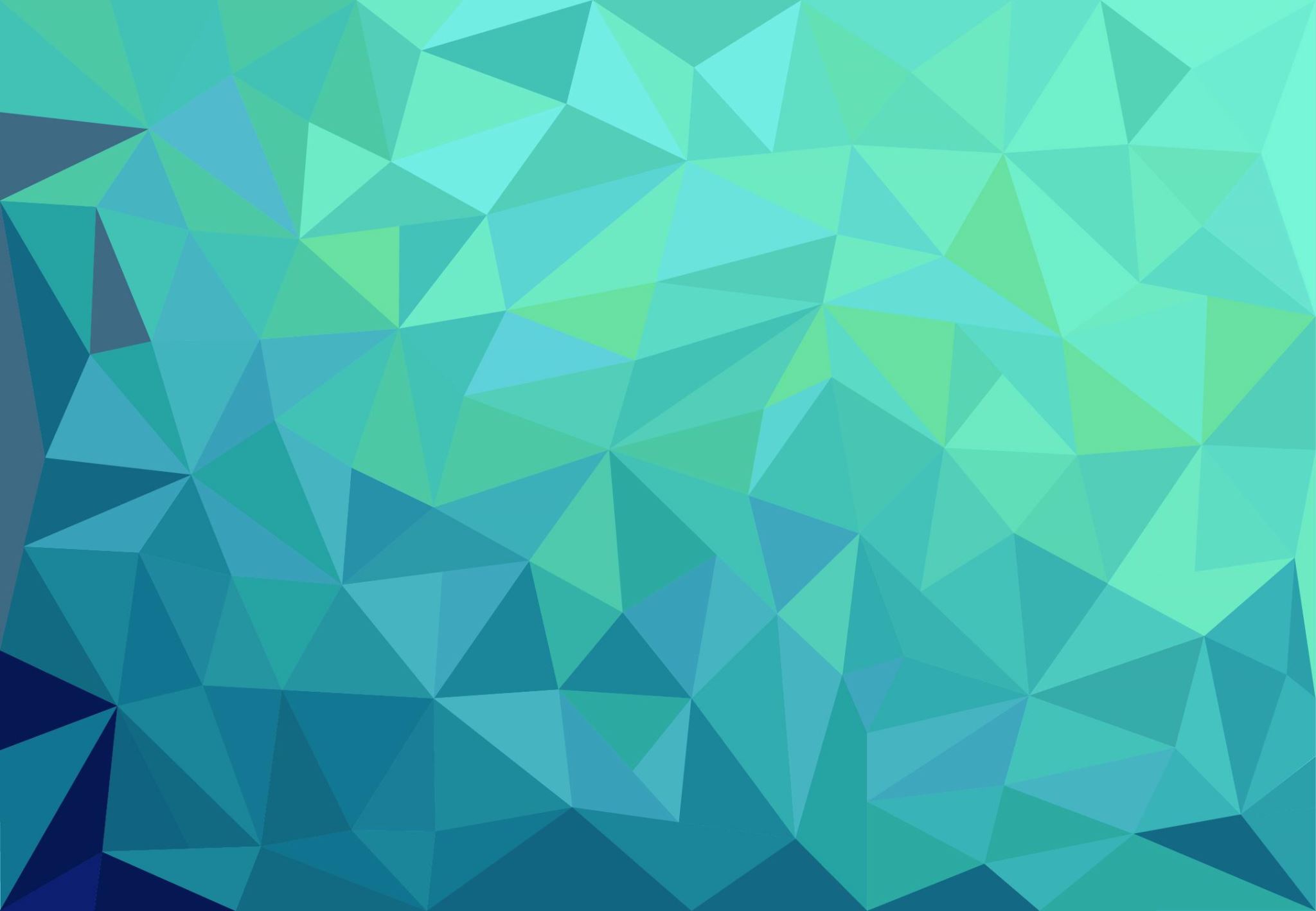 成衣工業 –
成衣工業公司的種類、規模及運作
全球服裝製造的趨勢
1
紡織品及服裝供應鏈概覽
2
纖維製造商
天然纖維 – 例如棉、羊毛、絲、羽絨、毛絨／茄士咩、亞麻
合成纖維 – 例如聚酯纖維
紡紗工廠
將纖維紡成紗線的製造商
布料製造商
梭織工  –  製造梭織布料
針織工 –  製造針織布料
服裝製造商
紡織品製造商的類型
3
4
天然纖維
5
紗線紡紗
天然纖維是短纖維， 會被紡成紗線。
合成纖維有時是長絲形式，但如果要模仿天然纖維的手感，紡紗廠會將合成長絲紗線切割成短纖，然後經過紡紗過程製成紗線。紗線用於製造布料，包括針織和梭織布料。
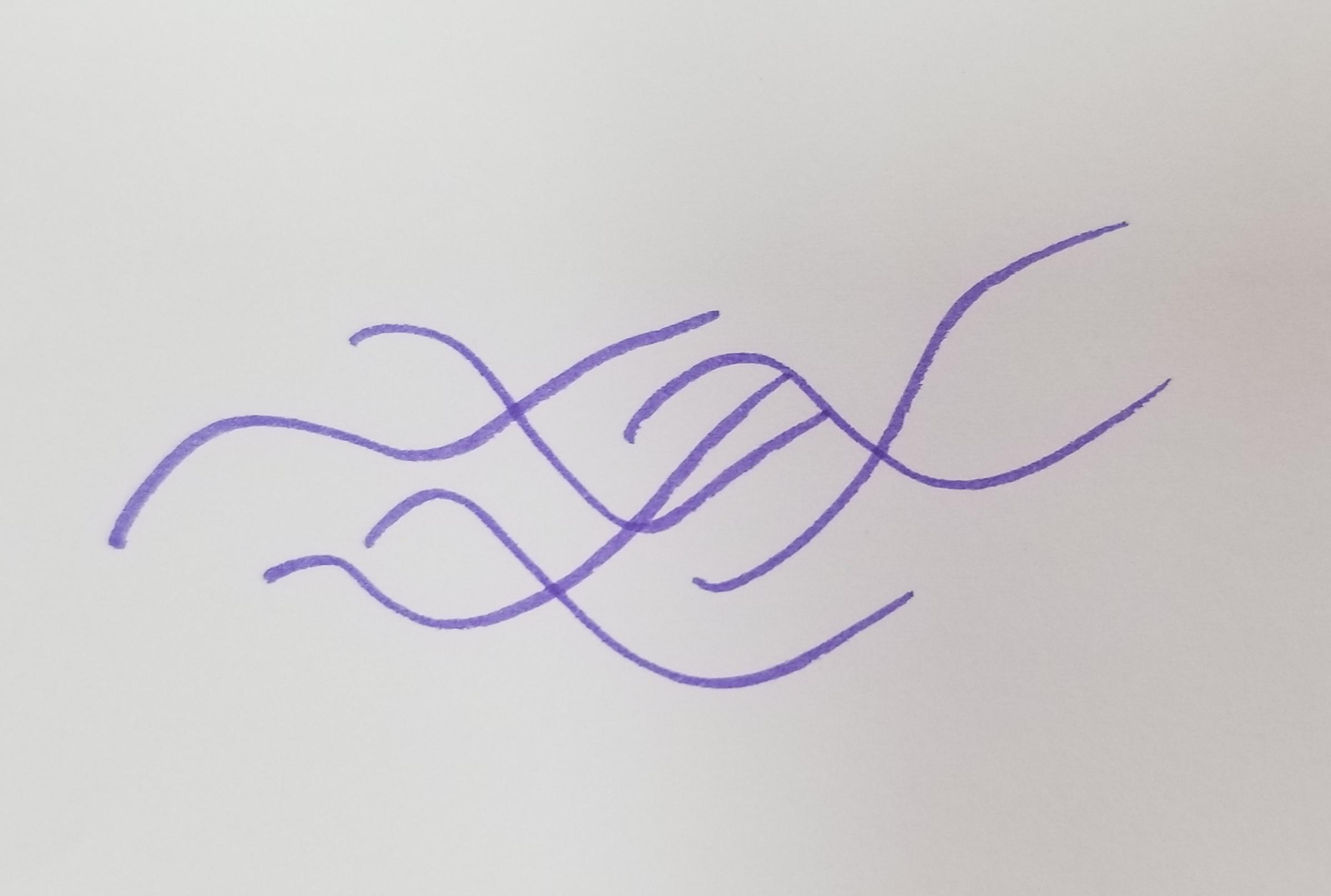 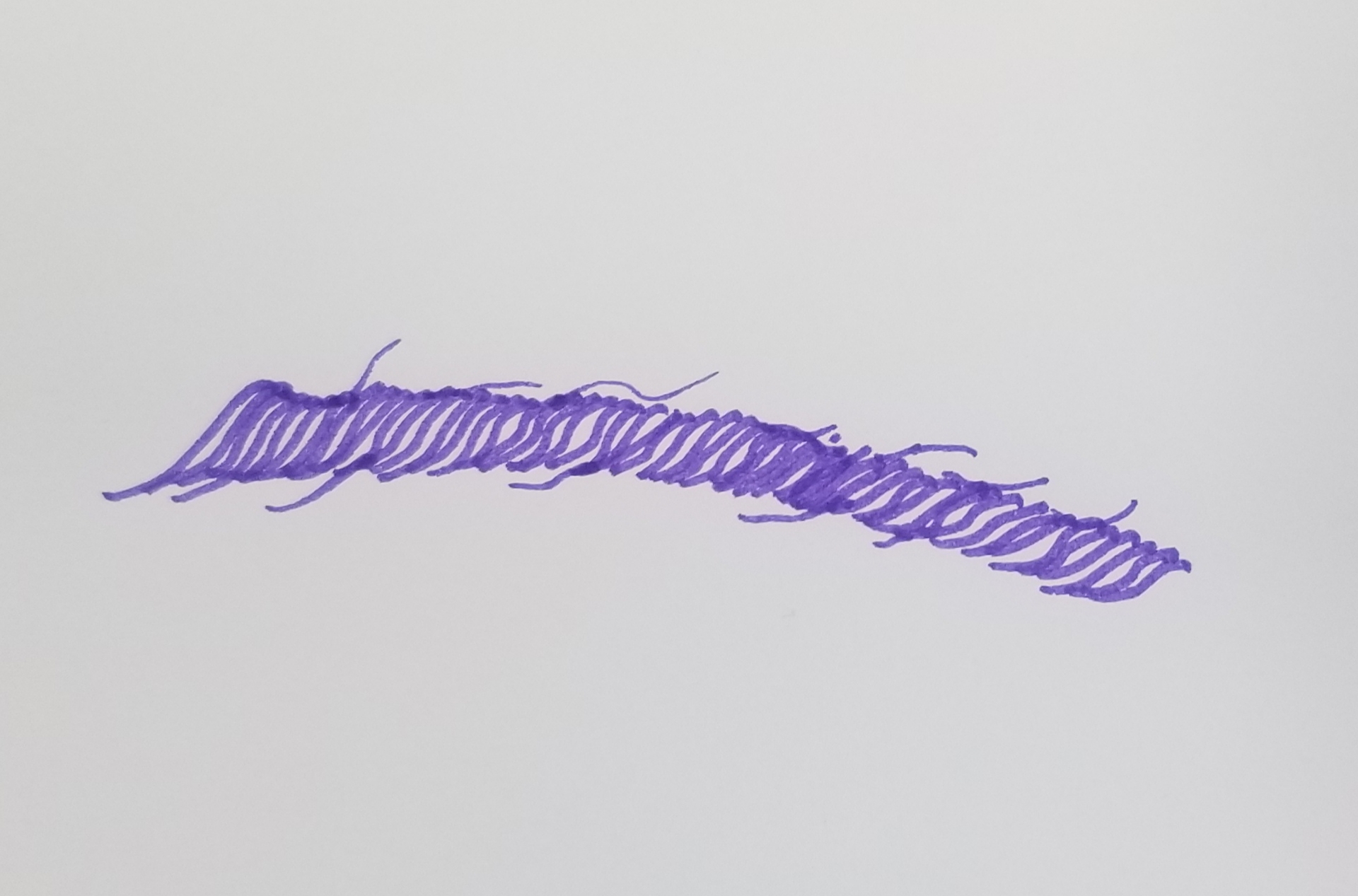 天然短纖維
將短纖維紡成紗線
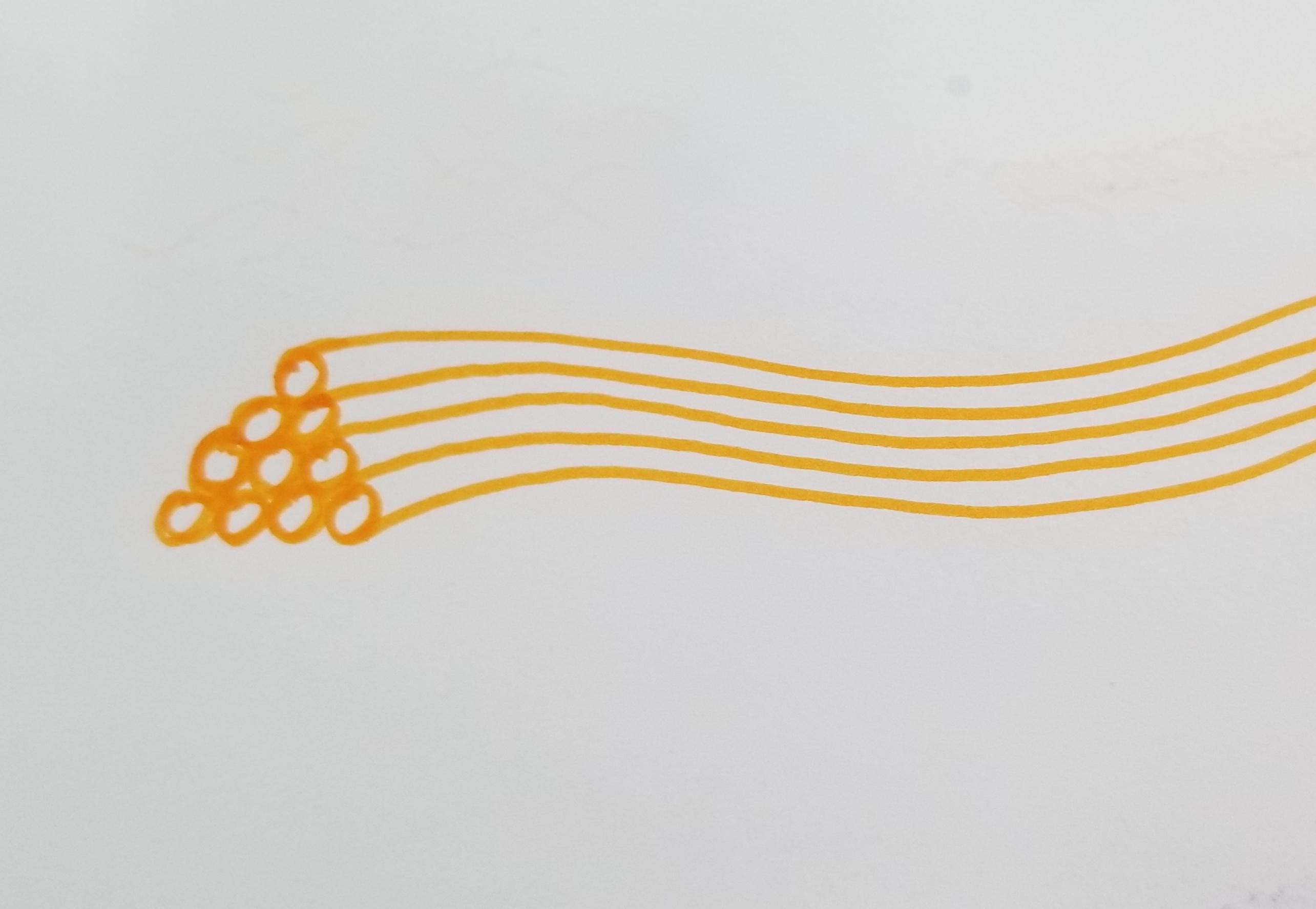 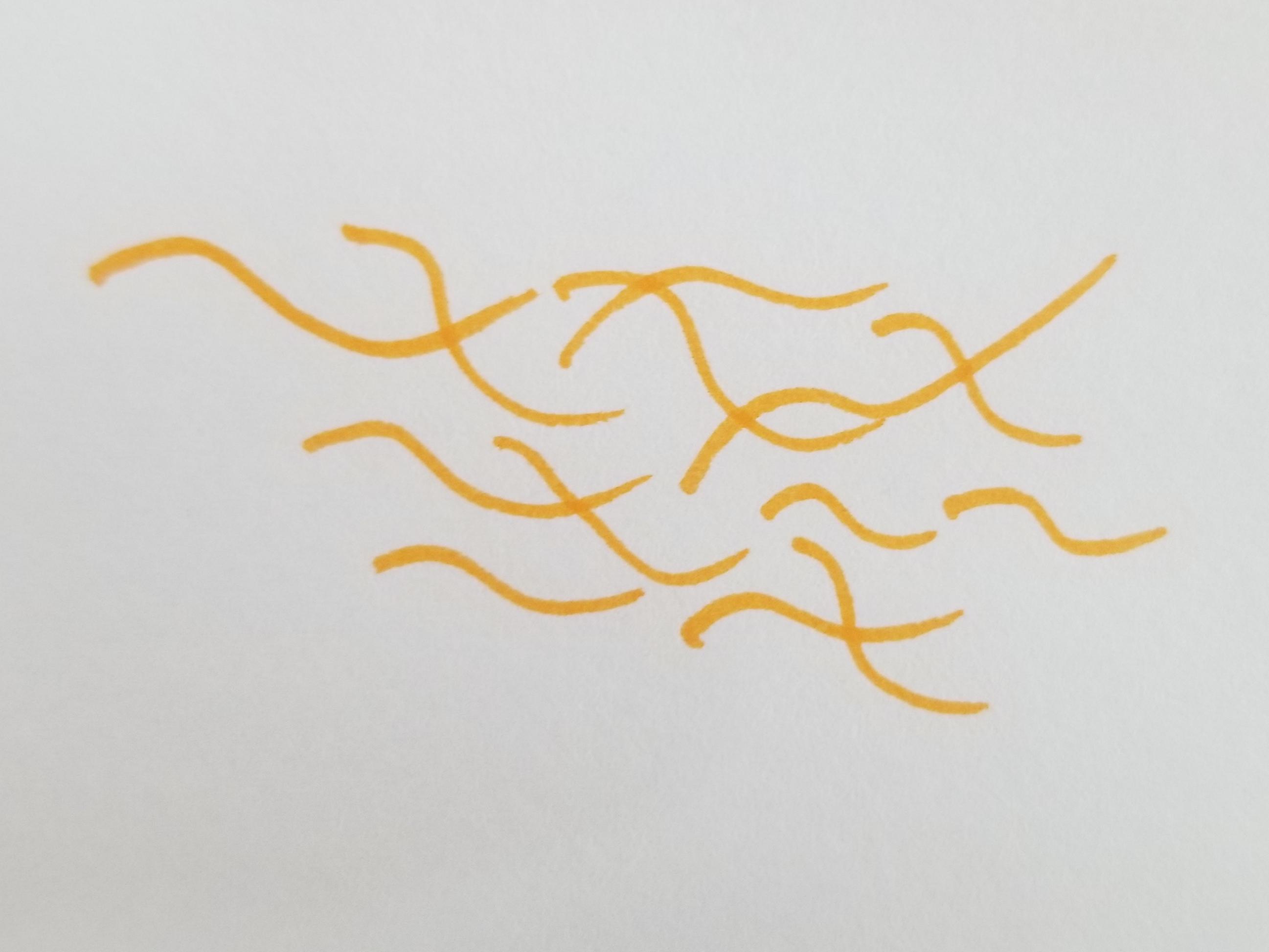 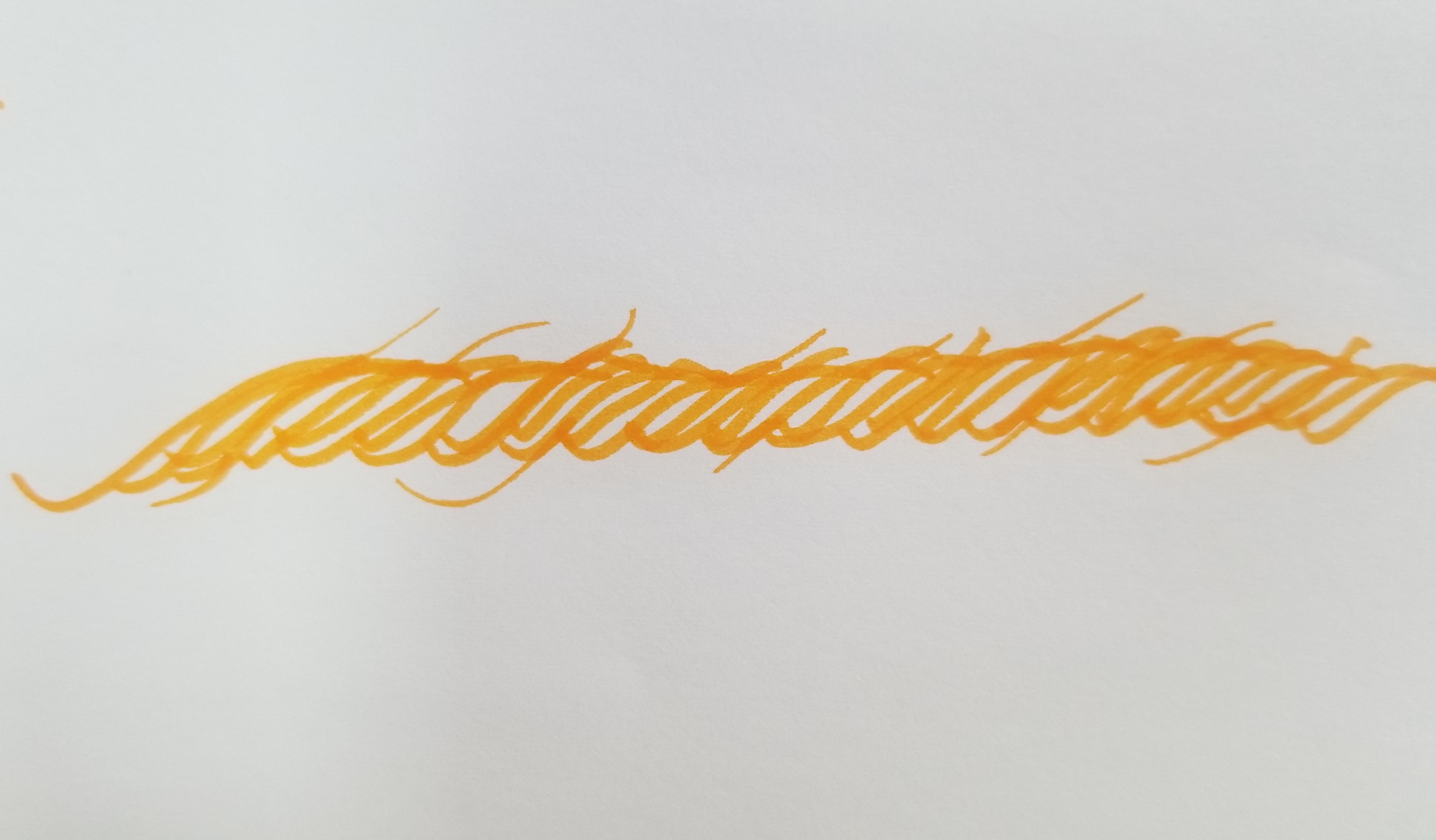 將合成纖維切成短纖維
合成長絲紗線
將短纖維紡成紗線
6
圖片由香港知專設計學院提供
Background image from PowerPoint Designer
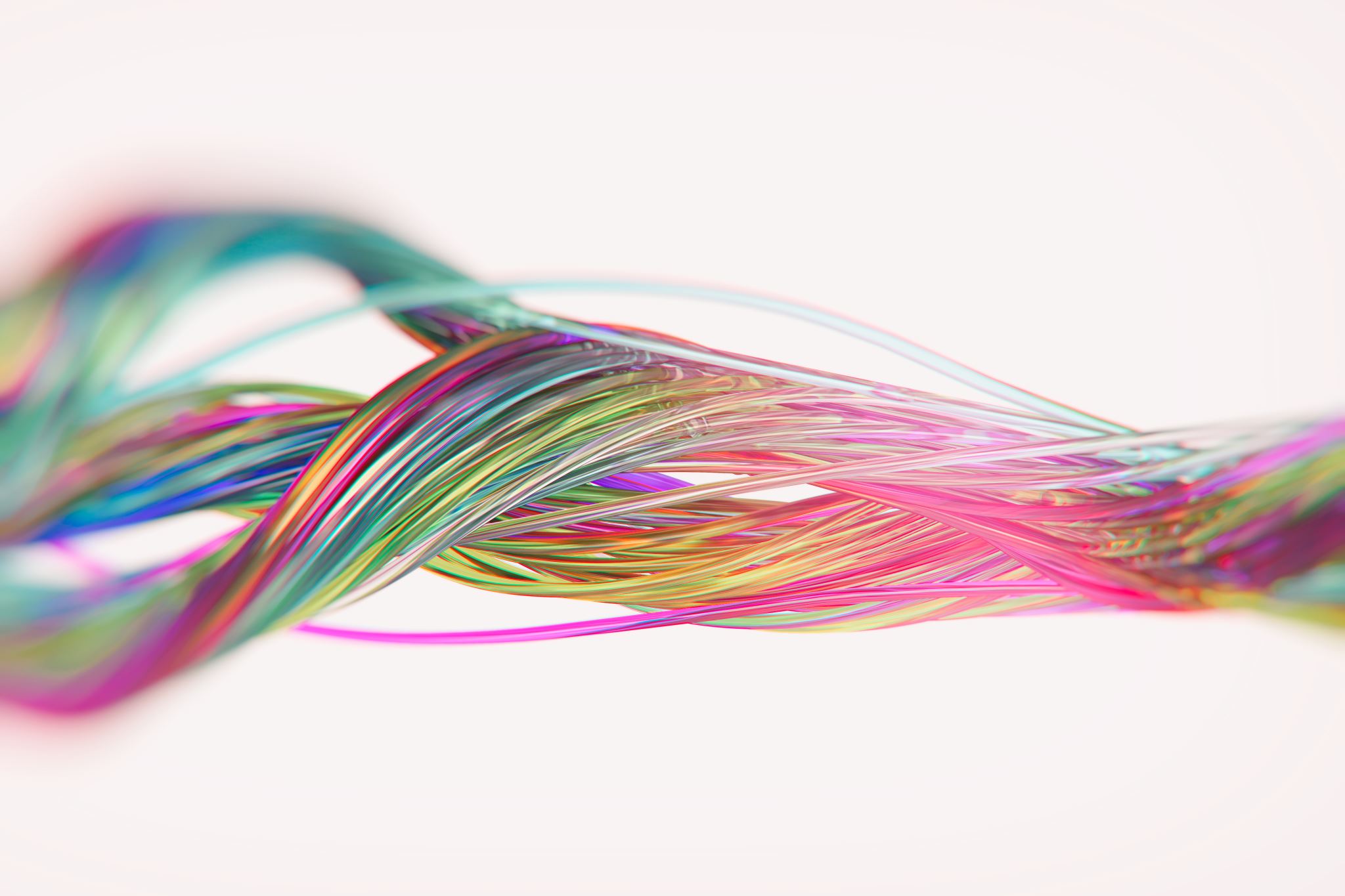 PowerPoint 設計的背景圖像
全球纖維生產趨勢
在過去20年，全球纖維產量幾乎翻了一番，從2000年的5800萬噸增加到2020年的1.09億噸。 儘管在 2020 年受到2019冠狀病毒大流行的打擊，但趨勢仍在上升。  到2030年，纖維產量估計將增長34%。
然而，在2020年，全球纖維市場中只有不到0.5%來自用過或從未用過的再生紡織品。
7
參考資料： Preferred Fiber & Materials – Market Report 2021, Textile Exchange
過去5年全球纖維產量
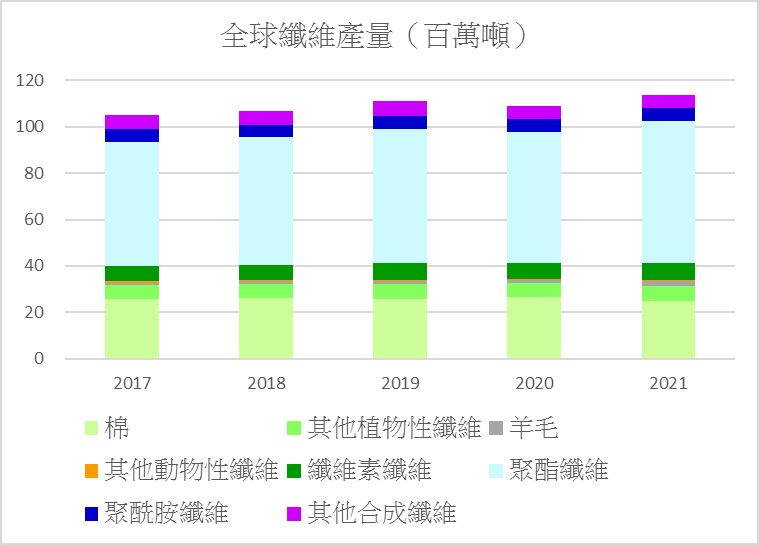 參考資料：2018年、2019年、2020年、2021年、2022年Preferred Fiber & Materials Market Report, Textile Exchange
8
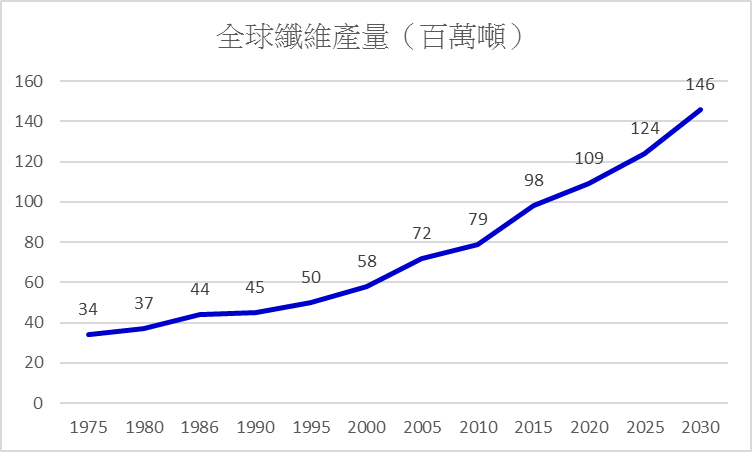 全球纖維生產趨勢
9
參考資料： Preferred Fiber & Materials – Market Report 2021, Textiles Exchange
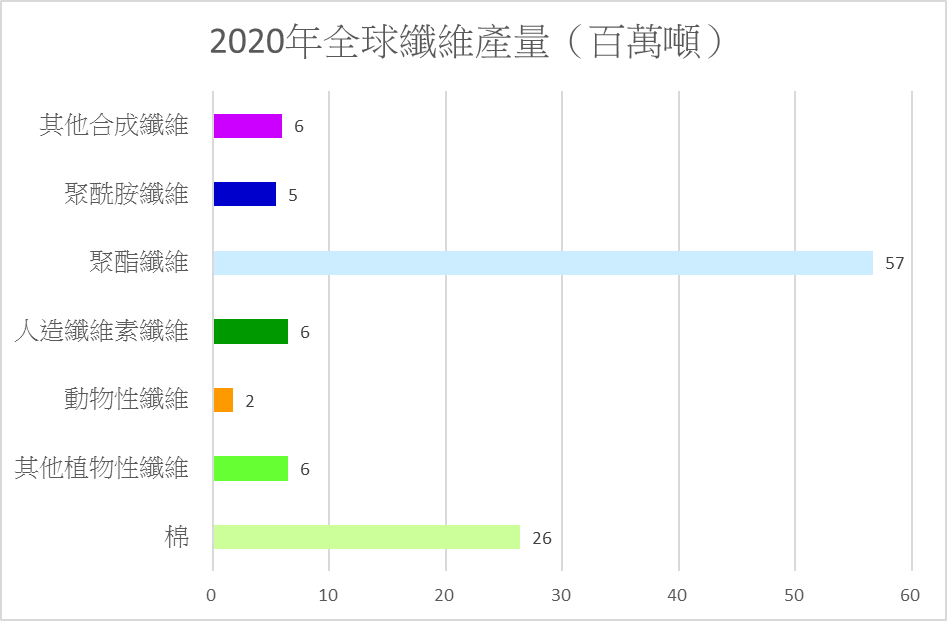 參考資料： Preferred Fiber & Materials – Market Report 2021, Textiles Exchange
10
合成纖維中最大生產量 - 聚酯纖維
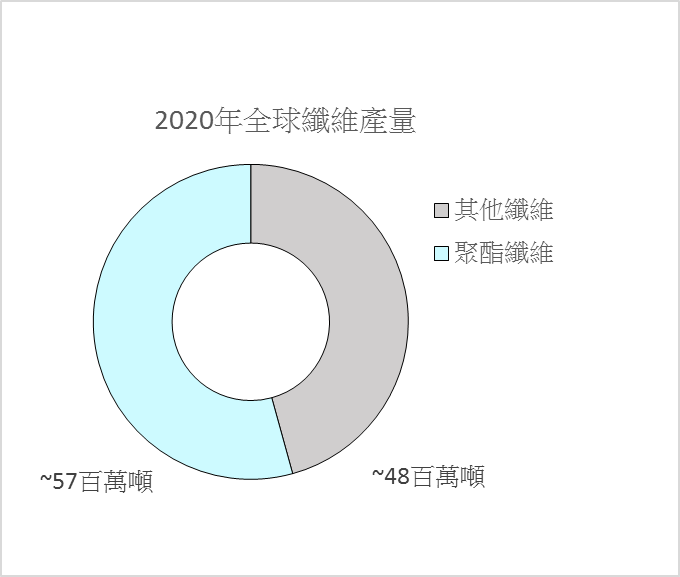 許多國家和地區都生產聚酯纖維， 如中國、日本、韓國、印度、美國、東南亞（巴基斯坦、泰國、印尼、斯里蘭卡）、歐洲（德國、瑞士、英國、法國、義大利、西班牙、荷蘭）、加拿大和非洲的肯亞。
在2020年，聚酯纖維約佔全球纖維產量的52%。
~109
百萬噸
參考資料： Preferred Fiber & Materials – Market Report 2021, Textiles Exchange
11
聚酯纖維
在2020年僅回收15%的聚酯纖維

目前，大多數再生聚酯纖維都是從聚對苯二甲酸乙二酯（PET）瓶回收再造
參考資料： Preferred Fiber & Materials – Market Report 2021, Textiles Exchange
羊毛生產澳洲是最大的羊毛生產和出口國
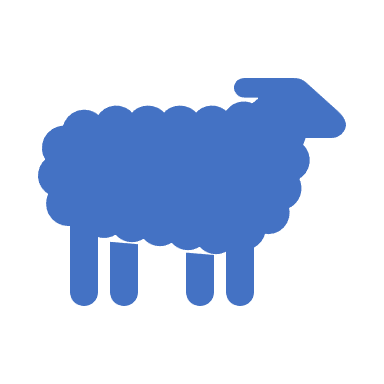 澳洲：22%
中國：14%
紐西蘭：10%
土耳其：3%
蘇丹：3%
其他（南非、烏拉圭、阿根廷、美國）： 48%
參考資料： Preferred Fiber & Materials – Market Report 2021, Textiles Exchange
13
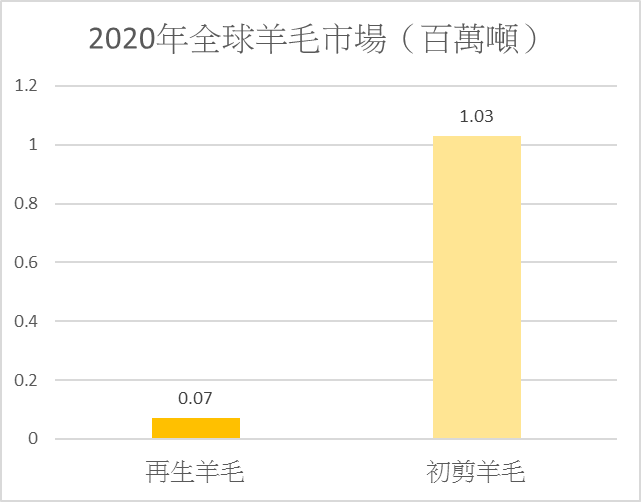 初剪羊毛與再生羊毛
14
參考資料： Preferred Fiber & Materials – Market Report 2021, Textiles Exchange
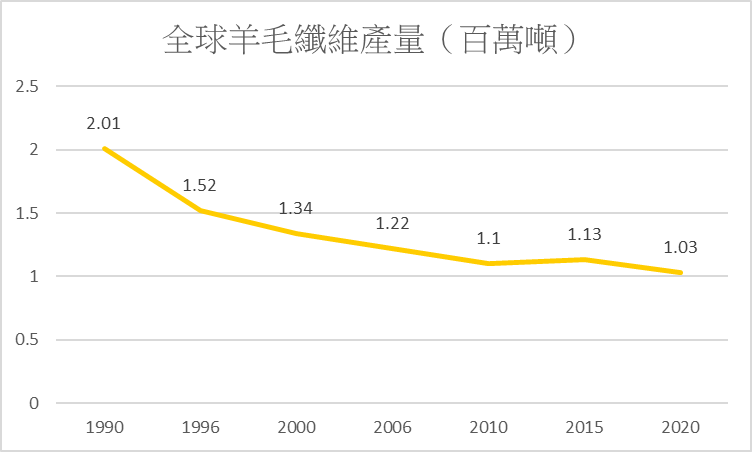 由於使用了大量生產的合成纖維，羊毛在服裝中的使用量在過去 20 年中一直在下降
參考資料： Preferred Fiber & Materials – Market Report 2021, Textiles Exchange
15
The Woolmark Company 羊毛標誌公司 – 澳洲美麗諾羊毛
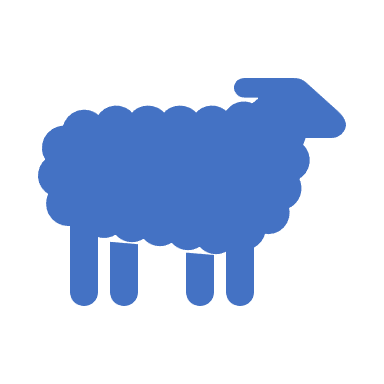 它是一個代表澳洲羊毛養殖業者的全球性組織，旨在促進和開展美麗諾羊毛的研發
它擁有「羊毛標誌」，這是應用於澳洲亞美麗諾羊毛生產的產品的品質保證標誌
美麗諾羊毛是用於時裝中最纖細的羊毛纖維
中國是澳洲美麗諾羊毛的最大進口國，生產羊毛產品，包括梭織和針織服裝
16
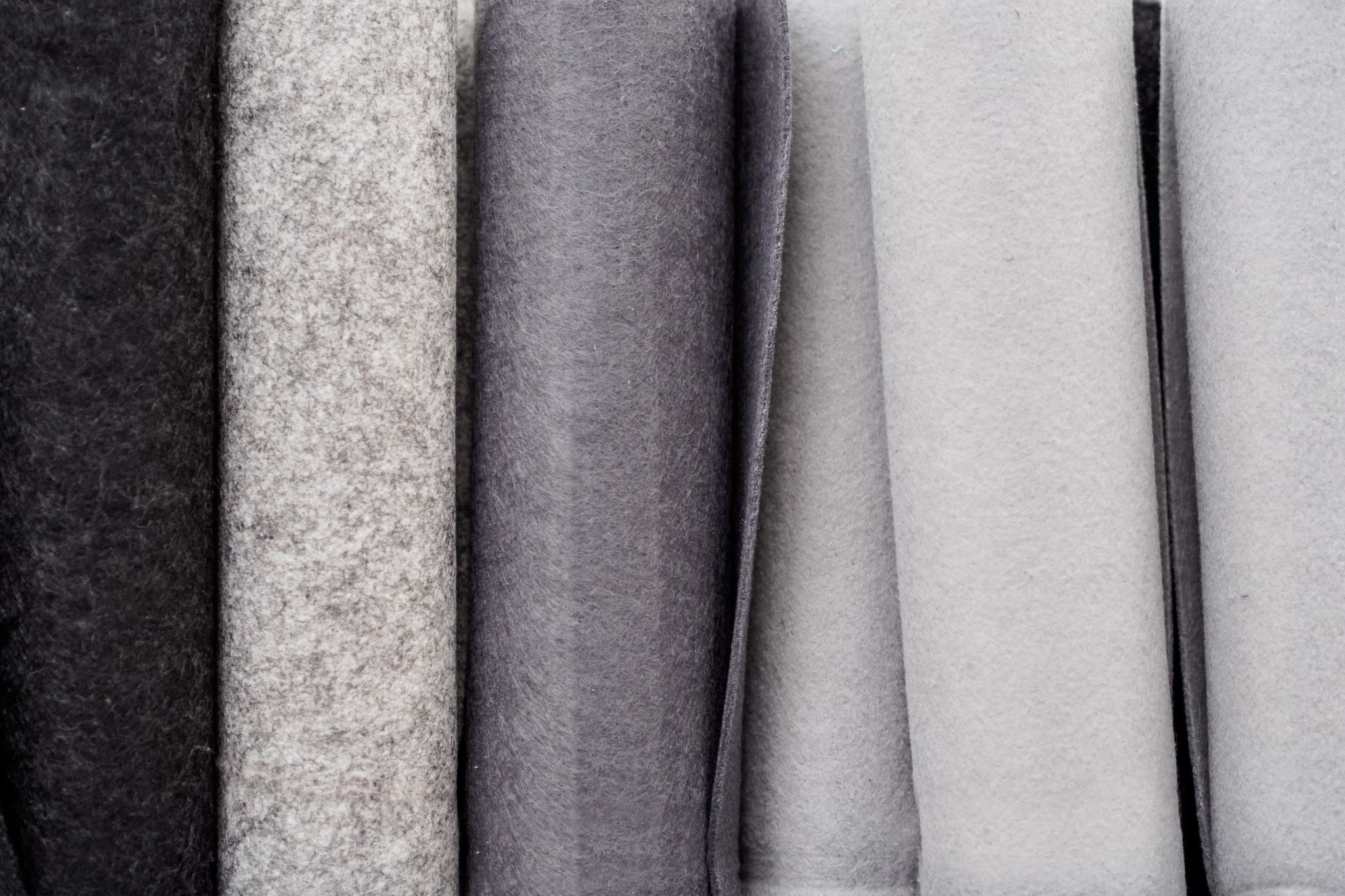 羊絨／茄士咩
60%的羊絨／茄士咩產自中國
20%來自蒙古
20%來自其他國家
首選（可持續）羊絨／茄士咩僅佔總產量的 7%
參考資料： Preferred Fiber & Materials – Market Report 2021, Textiles Exchange
17
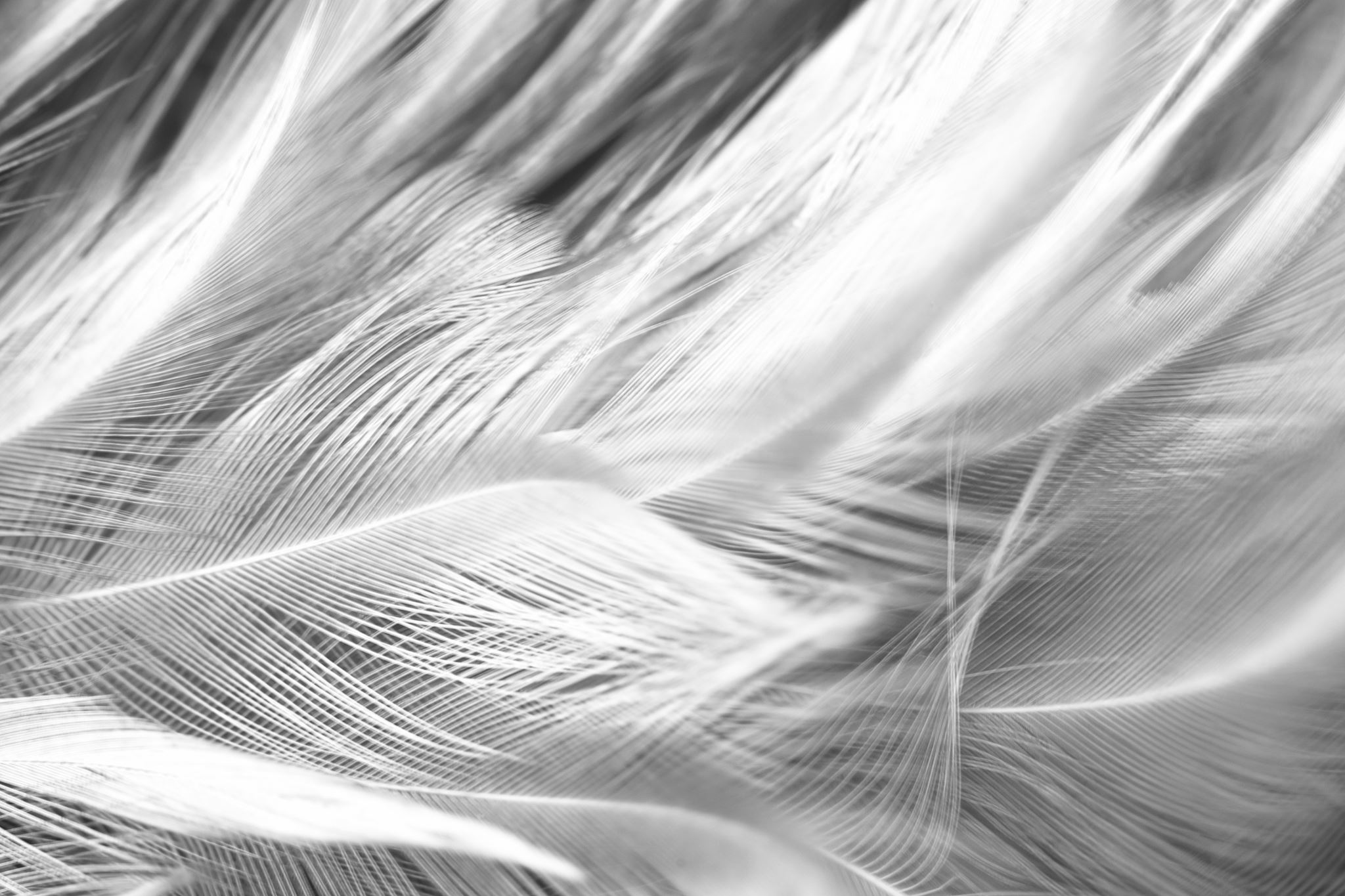 Background image from PowerPoint Designer
羽絨 首選羽絨的主要產地是中國和東歐，包括波蘭和烏克蘭94%來自中國
參考資料： Preferred Fiber & Materials – Market Report 2021, Textiles Exchange
18
棉佔世界纖維總產量的24%，但只有約1%是再生棉
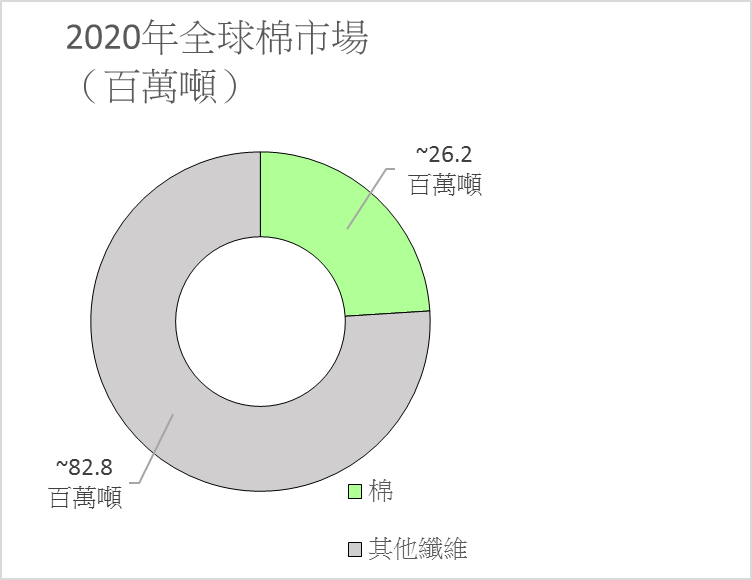 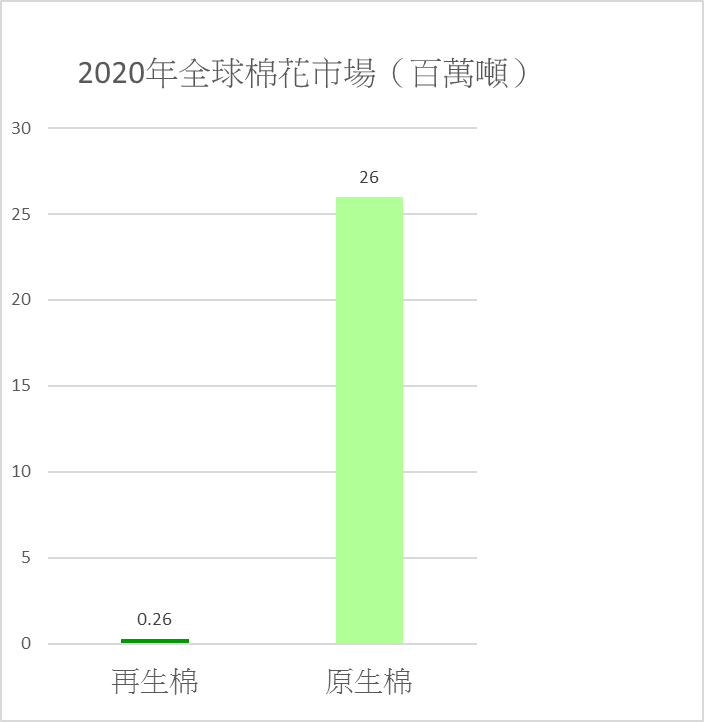 參考資料： Preferred Fiber & Materials – Market Report 2021, Textiles Exchange
19
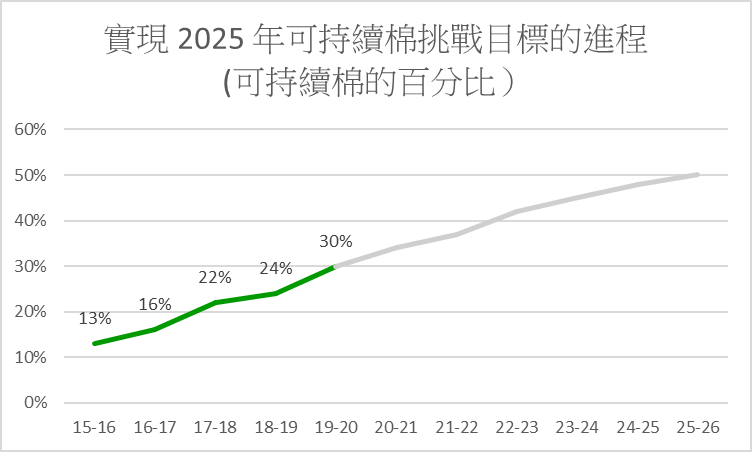 由於服裝行業使用的主要纖維是棉，因此訂下要在25/26年時，50%棉產量能達至可持續標準的目標。紡織行業亦鼓勵業界使用更多的再生棉。
20
參考資料： Preferred Fiber & Materials – Market Report 2021, Textiles Exchange
Cotton Incorporated (Cotton Inc.)
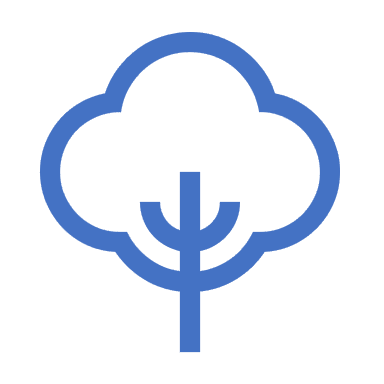 它是一個全球性組織，由美國陸地棉種植者以及棉和棉紡織產品進口商資助
它也是一家研究和市場推廣公司。設計和運營項目以改善棉的需求和盈利能力
1973年推出棉花標誌
21
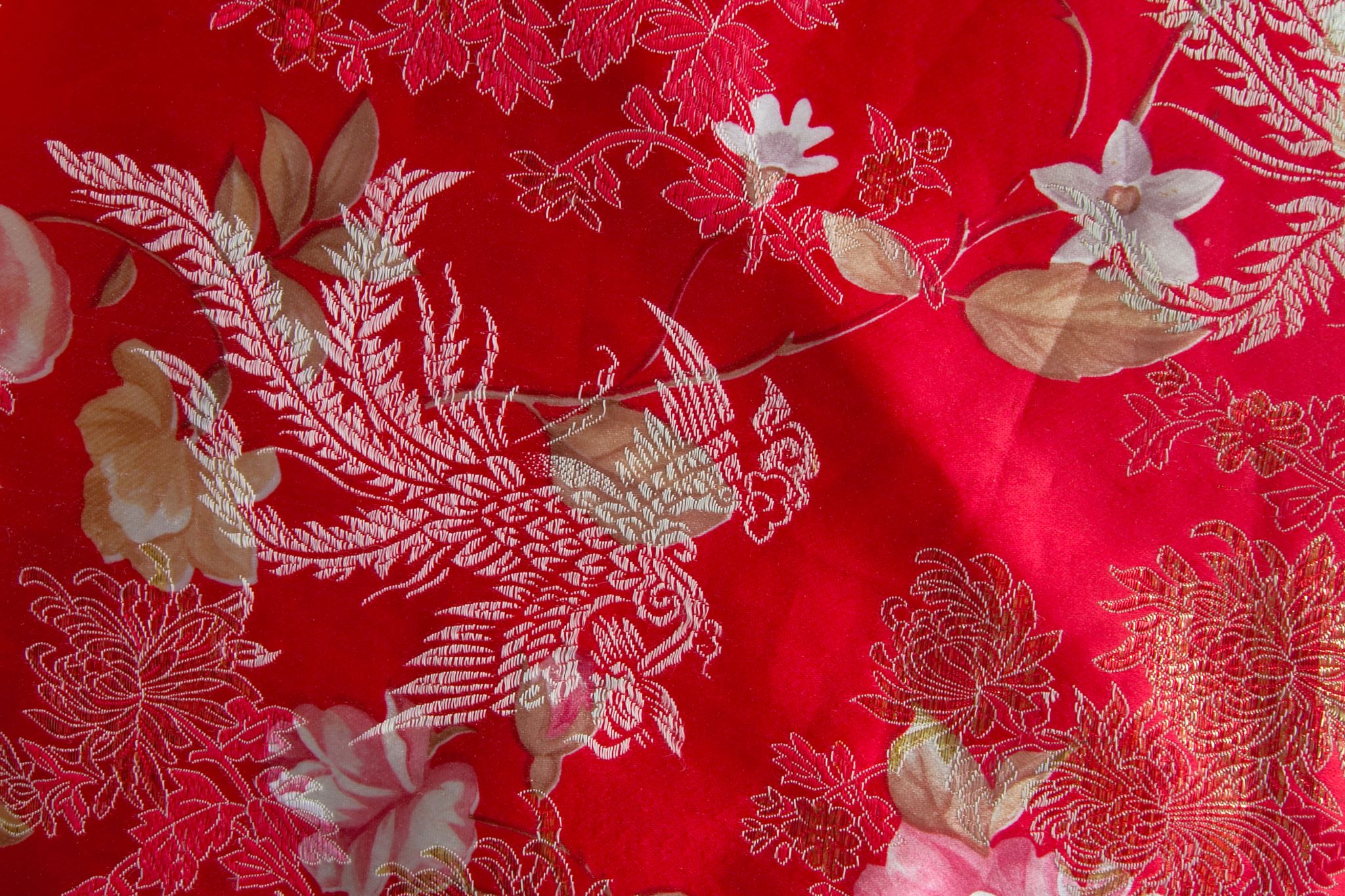 絲
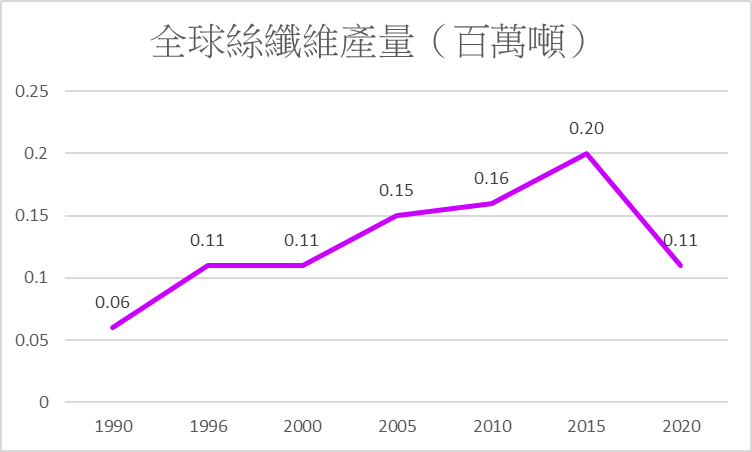 與2015年相比，全球絲總產量下降了近一半
中國是最大的絲生產國
中國 63%
印度 33%
烏茲別克 2%
其他 2%
參考資料： Preferred Fiber & Materials – Market Report 2021, Textiles Exchange
22
梭織布料- 布料是由經紗和緯紗交織製成的- 梭織布料可以由天然纖維、合成纖維或混合兩者製成
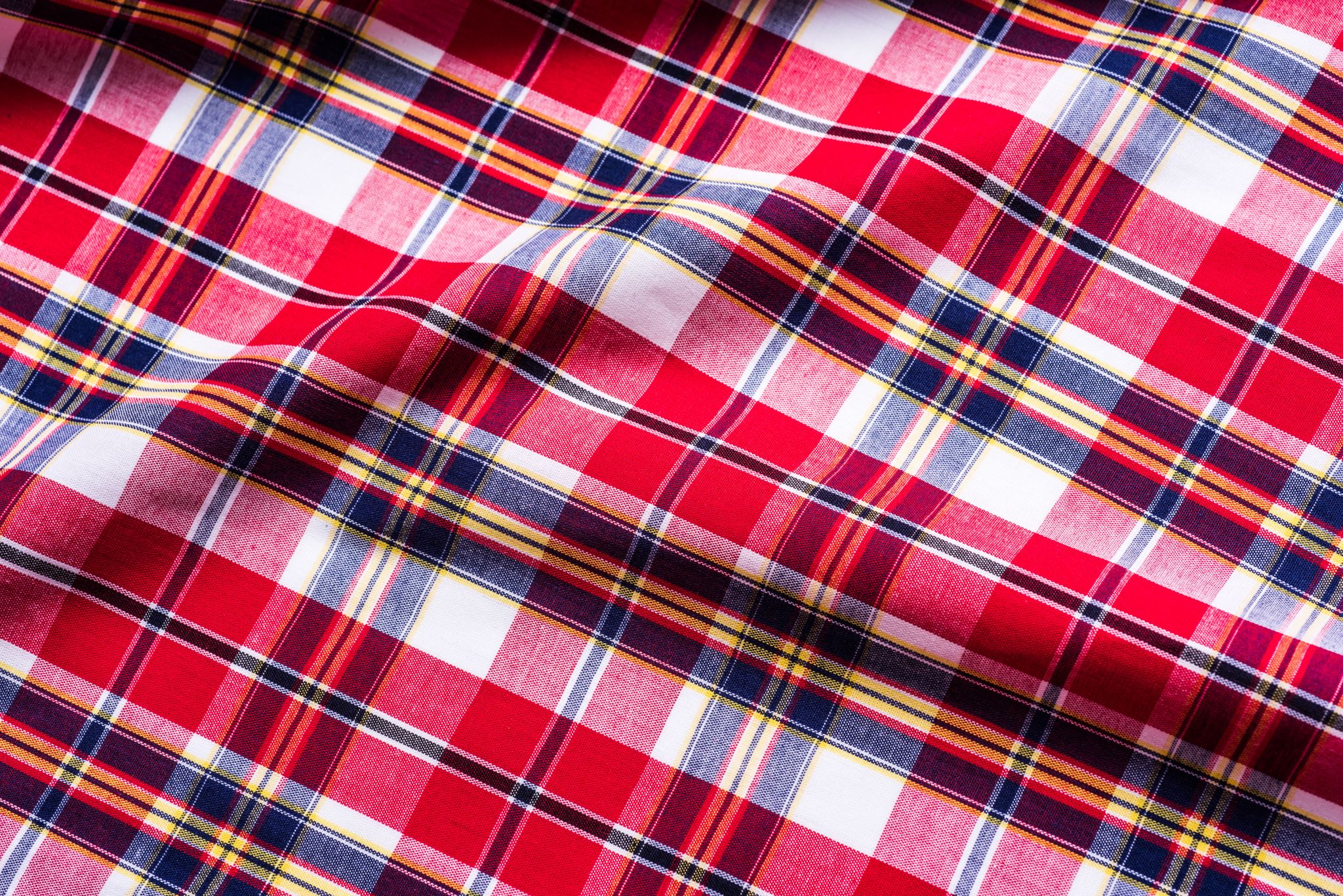 布料 – 梭織
23
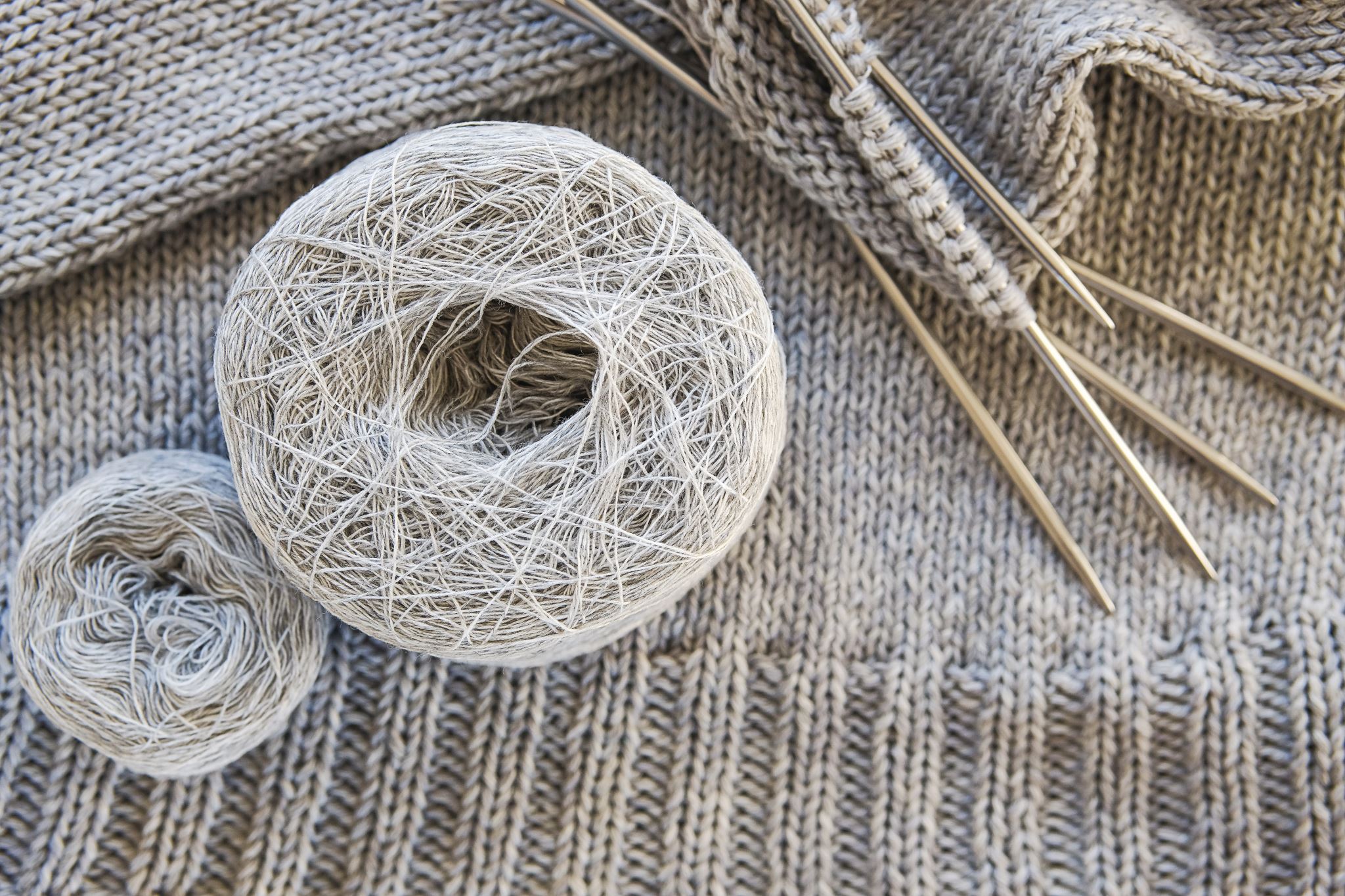 圖片由香港知專設計學院提供
針織品
24
相片由香港知專設計學院提供
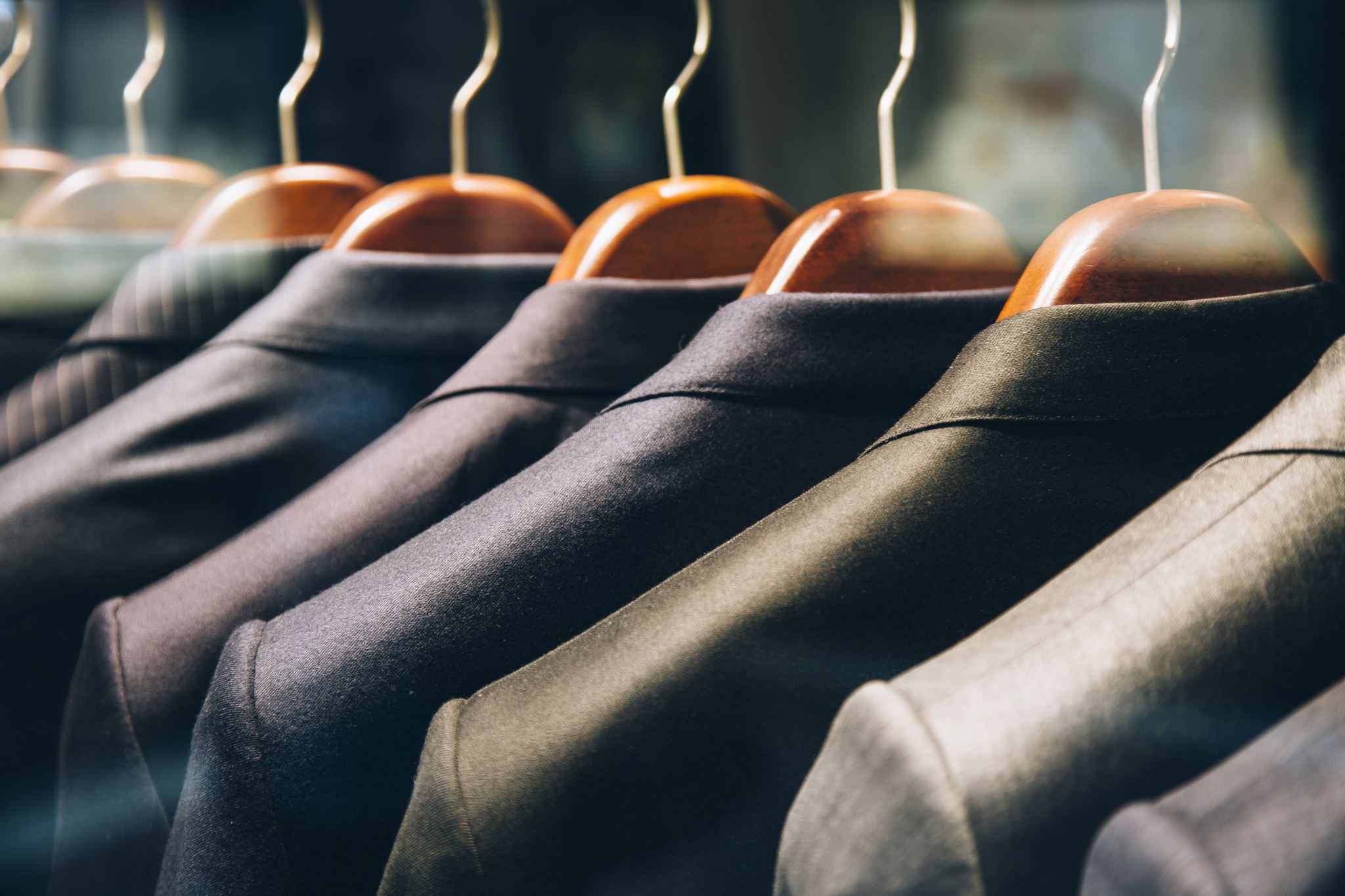 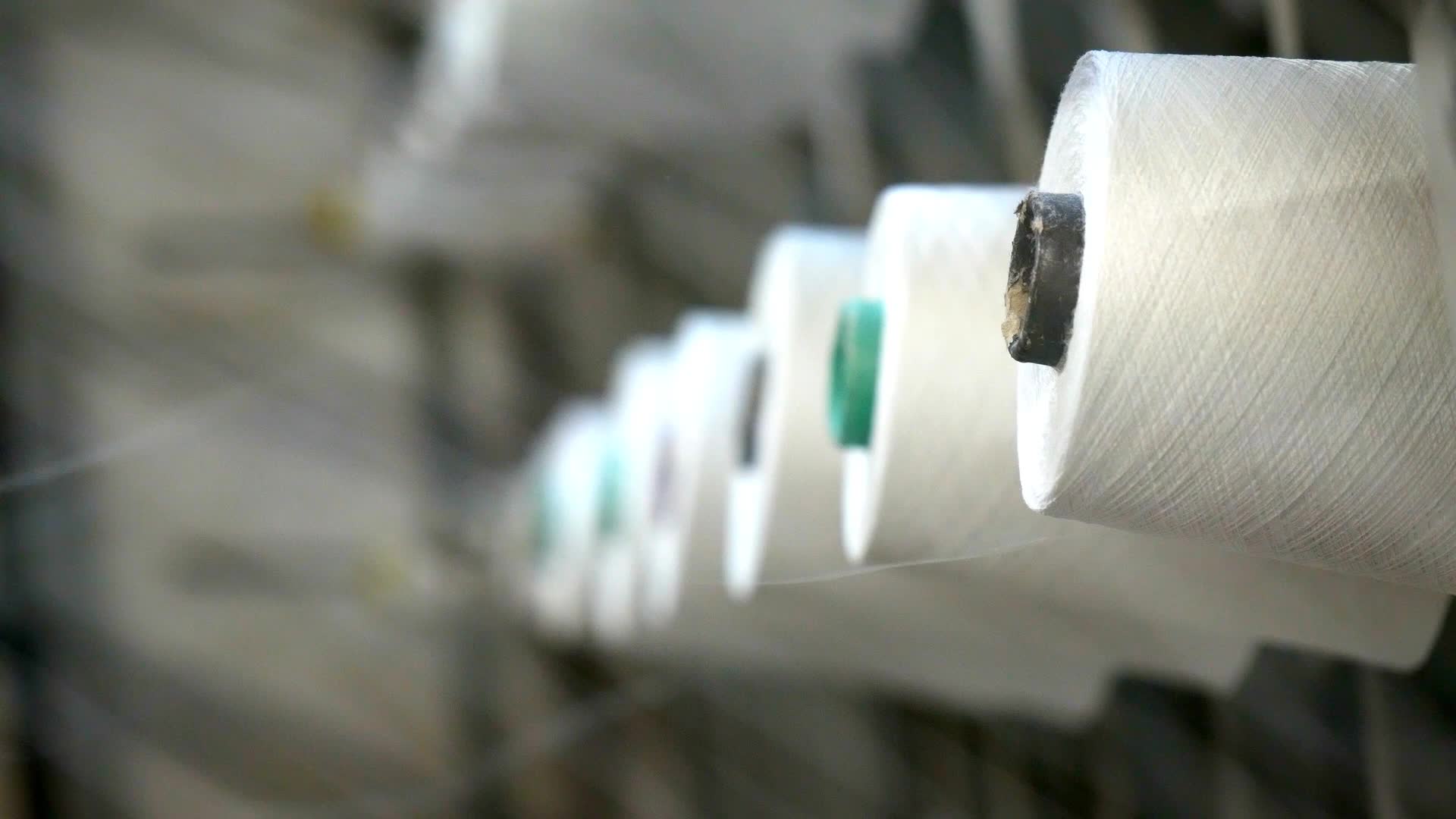 紡織和成衣工業的製造趨勢
25
E S G=環境、社會及管理體系
26
ESG在許多行業都是一個非常流行的術語，包括紡織和時裝界。它是一個框架，用於評估機構在各種可持續性和道德問題上的商業慣例和績效。
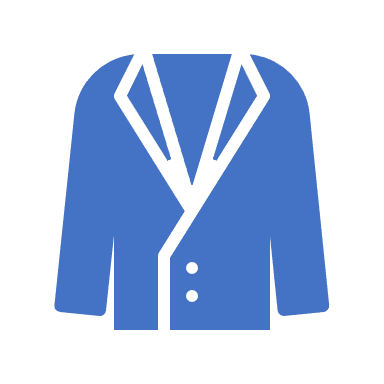 27
紡織服和成衣工業在ESG可持續發展方面有哪些工作？
28
循環性設計
長期使用

為重製而生

由安全、可回收或可再生物料製成
29
製造區域 - 2019冠狀病毒流行之前排名前 10 的服裝產品生產基地
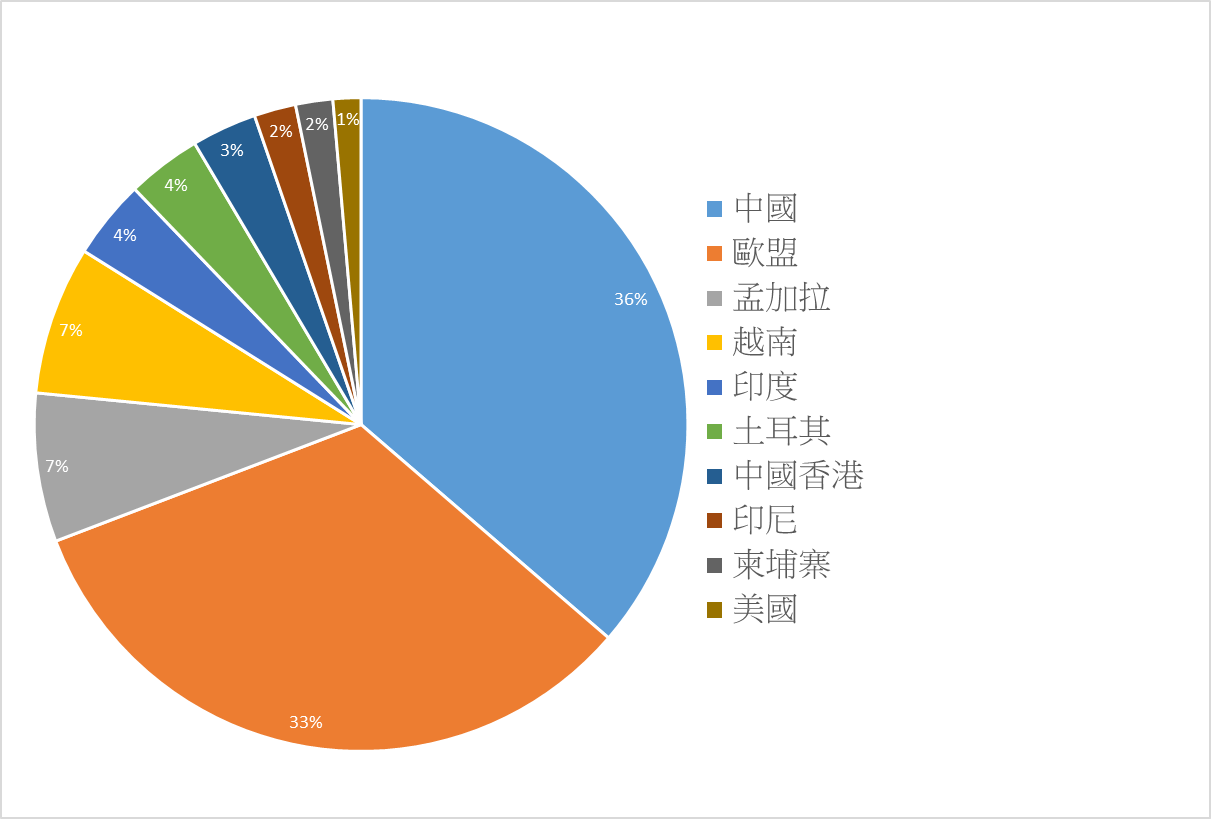 2018
中國
中國是最大的製造業大國。 然而，南亞和東南亞國家，如越南、孟加拉和印度正變得越來越重要
東南亞
30
參考資料：世界貿易組織《2019年世界貿易統計回顧》
2021
2019冠狀病毒流行期間的服裝生產國
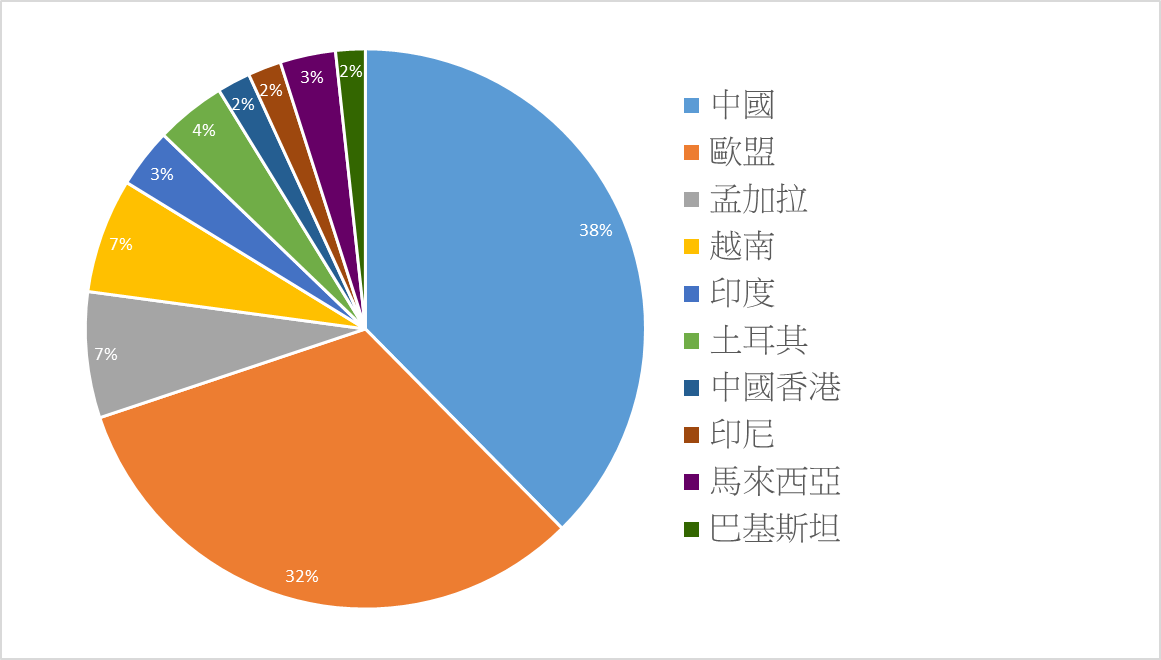 與 2018 年的數位相比，在2019冠狀病毒流行期間，中國仍然是 2021 年最大的服裝出口國。 據觀察，服裝生產向東南亞國家轉移的趨勢越來越突出。
參考資料：世界貿易組織《2022年世界貿易統計回顧》
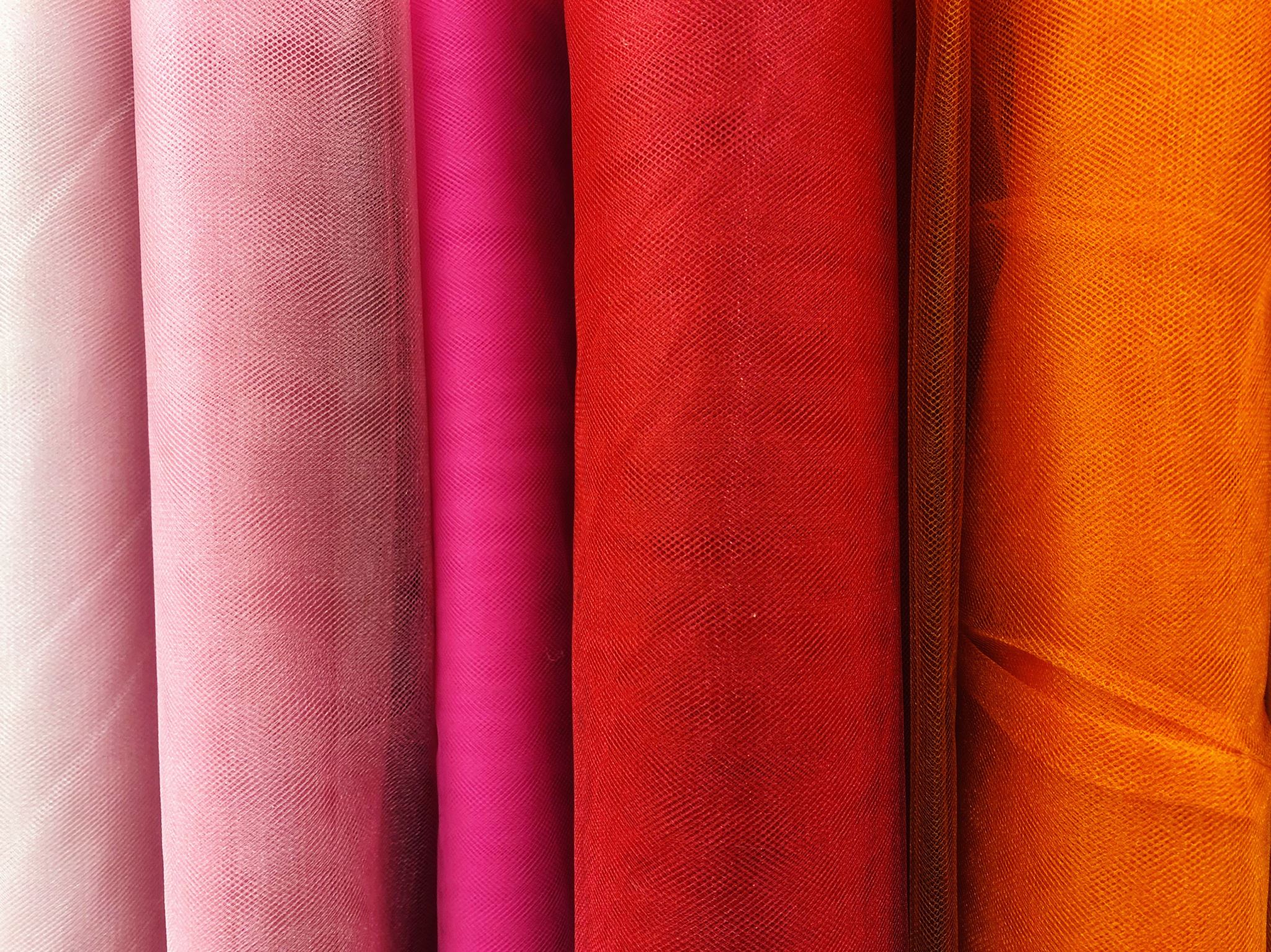 布料製造領域
中國
中國是世界上最大的紡織國，佔全球產量的50%以上
布料種類繁多，包括棉、羊毛和合成纖維
中國是世界上最大的羊絨生產地，擁有最優質的羊絨，約佔全球供應量的60%
中國在生產絲方面也是處於領先地位，約佔全球供應量的60%
32
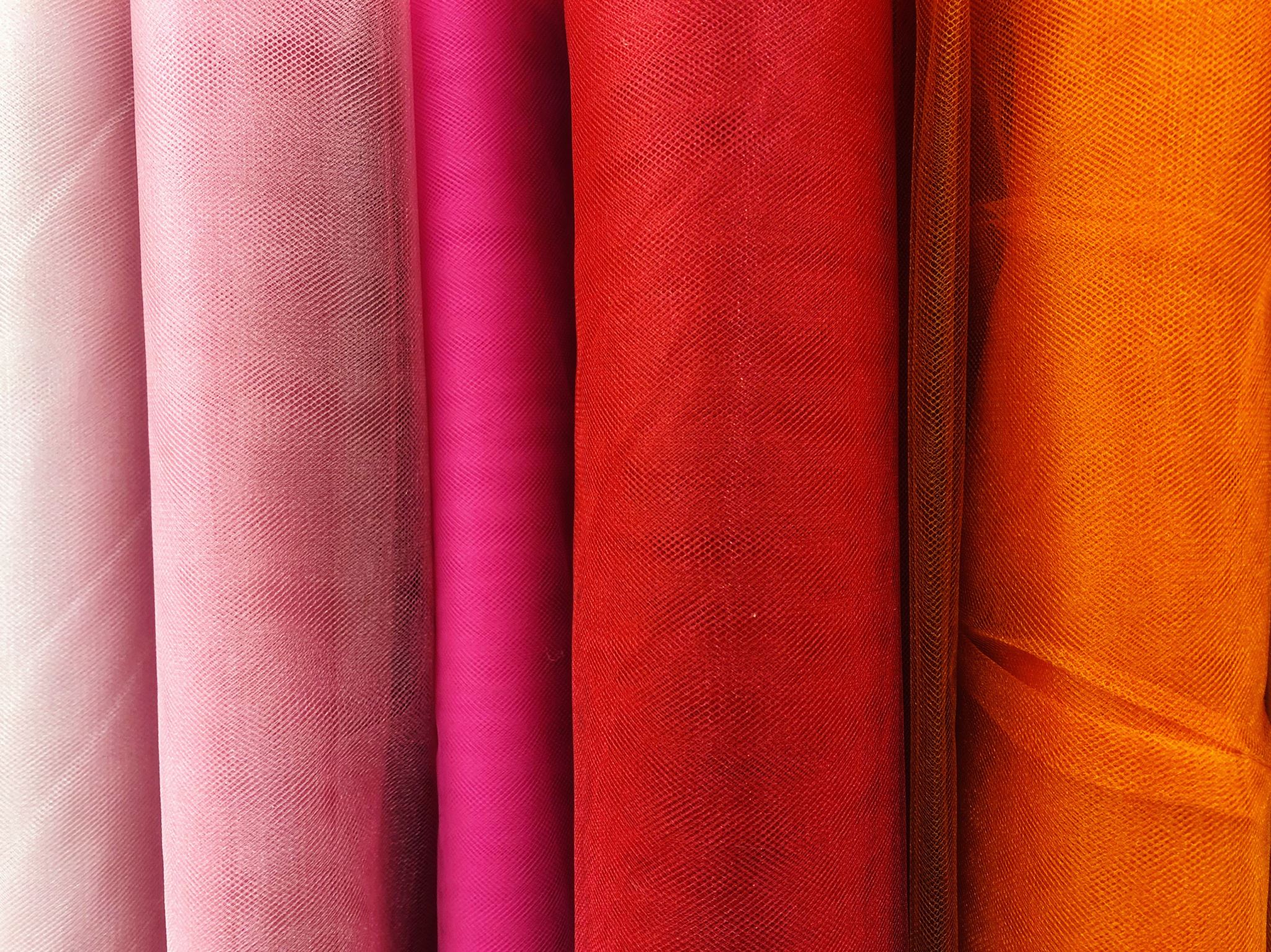 其他布料生產領域
印度
印度是世界第二大紡織品生產國。 棉和絲綢的產量位居世界第二。 它也是世界上最大的黃麻生產國
巴基斯坦
世界上棉布料的重要生產來源，尤其是牛仔布料
它還生產其他類型的紡織品
義大利
它以採用高端技術完成的先進染整工藝而聞名
義大利在生產最精緻的紡織品設計和產品開發方面也非常有名，具有頂級的設計美學和品質
韓國
它以各種合成纖維和織物而聞名
土耳其
擅長使用最優質的埃及棉的棉質物料
33
參考資料（檢索於2023年8月23日）
KPMG & InvestHK (2020), Future of Sourcing: 2021 and beyond Hong Kong’s vital role in the global supply chain
The Woolmark Company
     (https://www.woolmark/)
Cotton Incorporated
     (https://www.cottoninc.com/)
What Is Environmental, Social, and Governance (ESG) Investing?
    (https://www.investopedia.com/)
DIGITAL 2023: HONG KONG(https://datareportal.com/)
Preferred Fiber & Materials Market Report, Textile Exchange 
(https://textileexchange.org/)
World Trade Statistical Review, World Trade Organization 
(https://www.wto.org/)
34